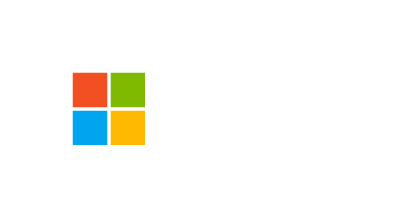 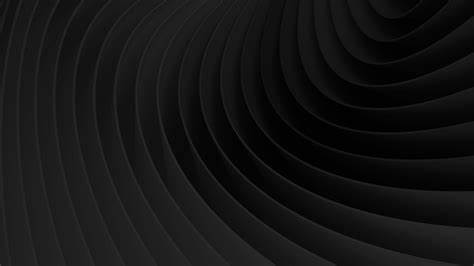 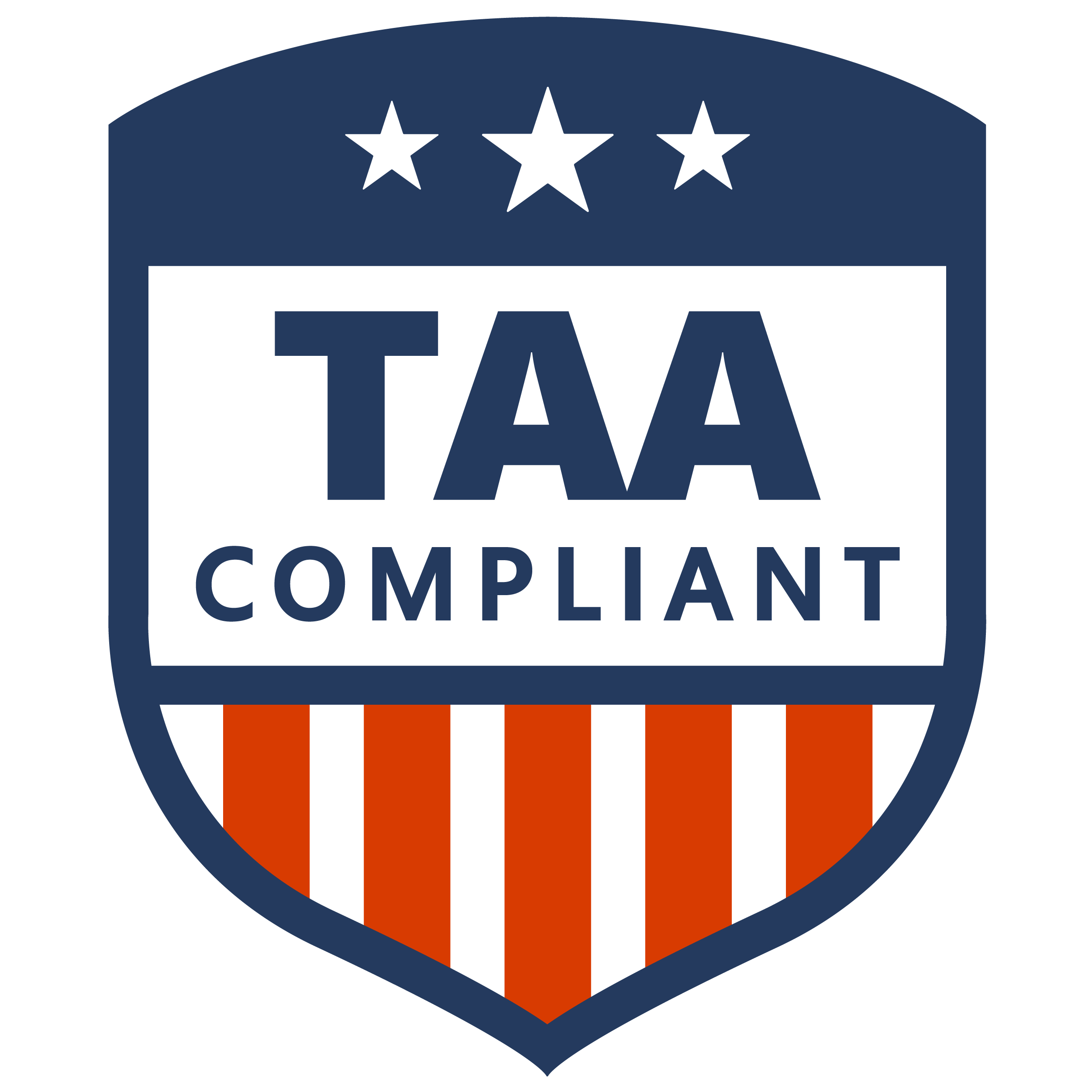 Surface Smart Card Reader Solutions
More secure than ever, Microsoft Surface devices are providing zero-touch deployment and cloud-powered security for your mission critical demands all with an integrated FIPS 201 compliant smart card reader in two powerful devices, the Surface Laptop 5 SCR and Pro 9 SCR. Both powered with 12th Gen Intel® Core™ Processor, Thunderbolt™ 4 ports and removable hard drive.
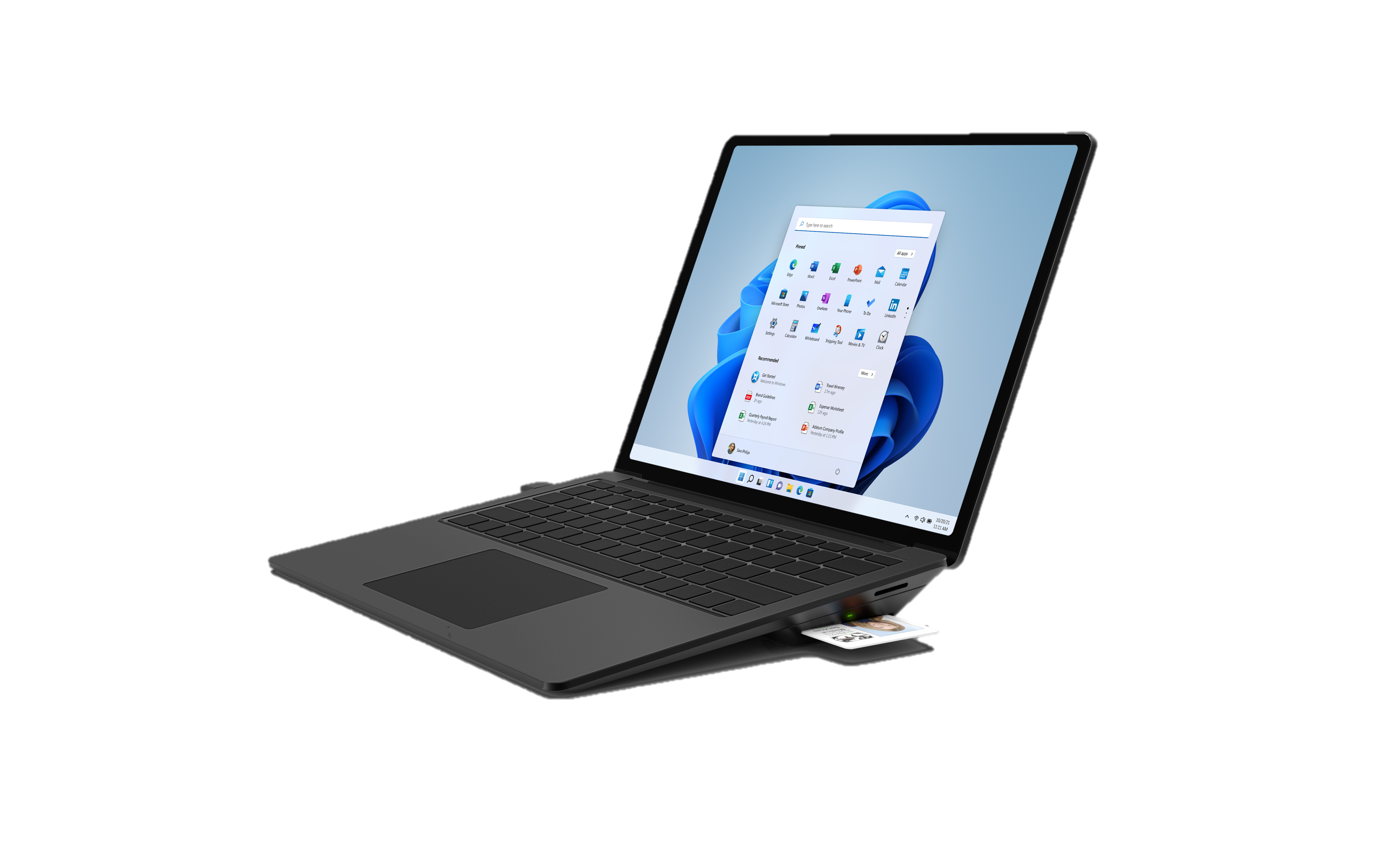 Surface Laptop 5 SCR
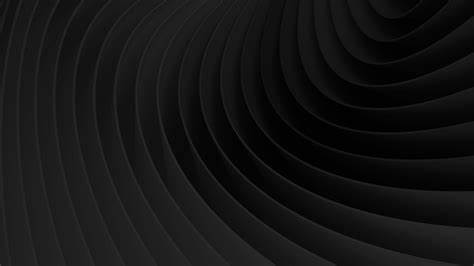 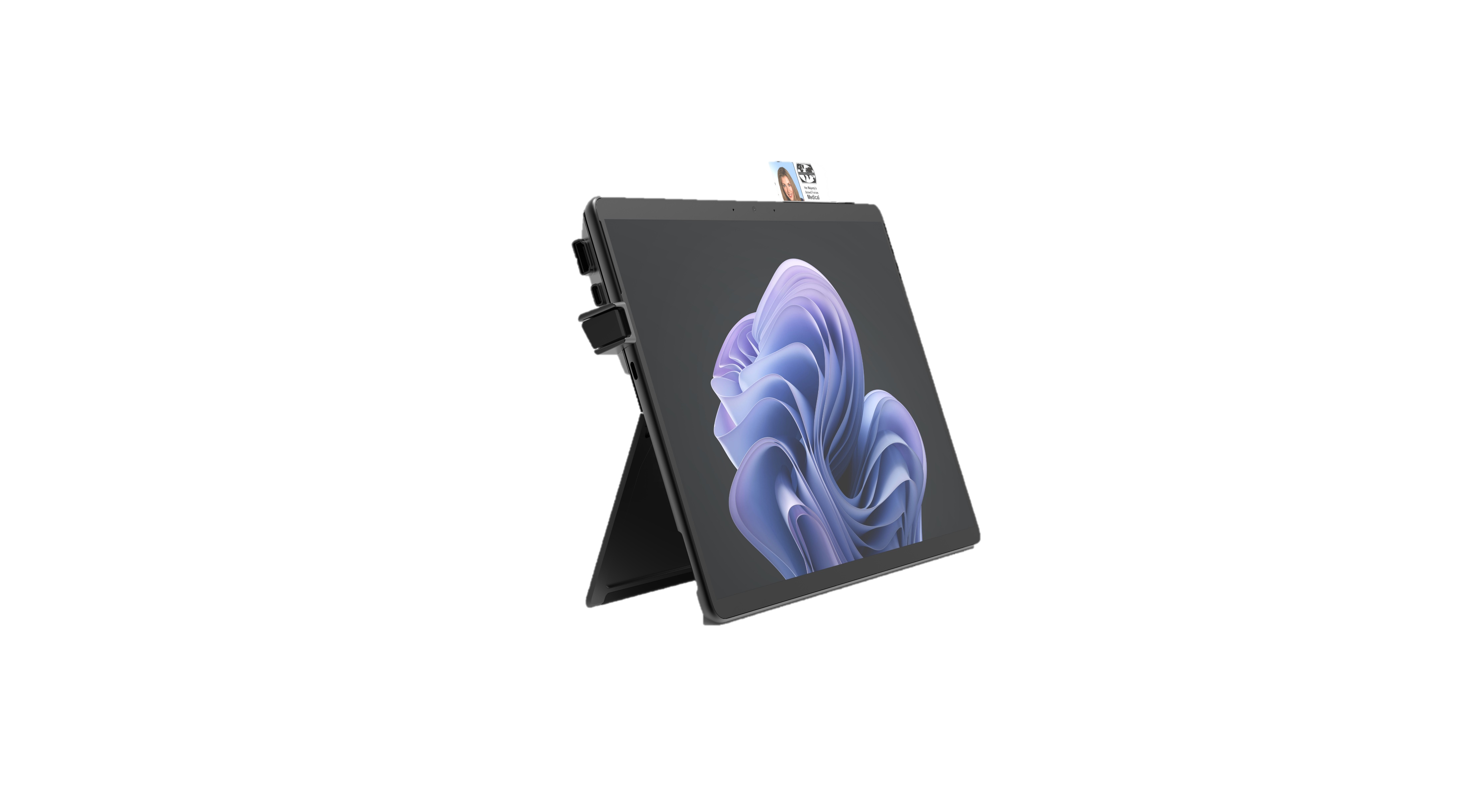 Surface Pro 9 SCR
Enter Contact Info